Getting to Social Impact: Framing, Two Approaches and Resources
Rachael Trotman, Centre for Social Impact Associate
April 2021
Introduction
These slides aim to support community groups and organisations to understand and demonstrate the difference they make.
The Centre for Social Impact was established by Foundation North in 2014. It aims to support funders to invest for impact and change makers to strengthen their impact.
https://www.foundationnorth.org.nz
https://www.centreforsocialimpact.org.nz/
Scope
What do we mean by impact?
Issues around demonstrating impact
Who needs to know what?
Two frameworks for demonstrating impact
Communicating impact
Links and resources
What do we mean by ‘impact’?
‘Impact’ is often used as a catch-all term for ‘the difference we are making’. It is the result of a lot of resource and activity:
Community level changes
Ripple effects
New policy
Population level and system changes
Change for participants
New learning
Awareness raising
Attitude change
Much reporting in the community sector is at this level
Spheres of influence and control
Contribution
Least control
Attribution
Most control
Issues around demonstrating impact
What impact are you seeking, who for and why – clarity of intent.
What does impact mean for you and who decides? Whose voices, perspectives and experiences are being emphasised?
Timeframes and expectations, want impact too early/right away.
Attribution vs contribution, over claiming, scale of activity.
Capacity, capability, skills and resource available.
Focus on outputs, lack of evidence/data, balance of quant/qual information.
Retrofitting rather than building in from start.
Indicators used as a proxy for impact.
Impact for whom?
Many initiatives track outcomes/impact from the lens of the provider.
Whose perspectives are being privileged?
What if you framed impact solely or mainly from the perspective of your participants?
Who needs to know what?
DIY framework one for capturing impact
DIY framework one – some tools
DIY framework two for capturing impact
See also Appreciative Inquiry https://whatworks.org.nz/appreciative-inquiry/

Acknowledgement: Kate McKegg, Kataraina Pipi
Communicating impact
Cover the what, so what and now what.
Be visual and creative - infographics, data visualisation, digital/video, stories, key insights from learning.
Keep it lean.
Consider ‘walk throughs’ - taking people on the journey from what to now what.
Key messages
Be clear on what you mean by impact – and impact for whom? Whose interests and perspectives are being privileged?
Keep a use focus – who wants/needs to know what?
Keep it lean and proportional.
Build in demonstrating impact to planning, resourcing and delivery.
Make time for reflection and learning, capture what you learn and use it.
Some resources
www.whatworks.org.nz (NZ)
http://inspiringimpact.org/ - including the Code of Good Impact Practice and tools to help improve your impact practice (UK)
http://www.betterevaluation.org/ (International)
http://www.tamarackcommunity.ca/evaluatingcommunityimpact (Canada)
Water of Systems Change (USA): https://www.fsg.org/publications/water_of_systems_change
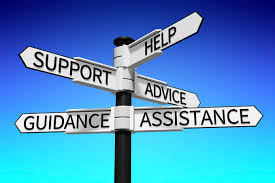